ECSEL in 2015
Alun Foster
Head of Plans and Dissemination
ARTEMIS-IA and EPoSS BrokeragesAmsterdam - 21st - 23rd January 2015
ECSEL in 2015
What is ECSEL about anyway?
Call 2014 outcome
Securing the Future
Call 2015
2
A. Foster: ECSEL in 2015 ARTEMIS-IA and EPoSS Brokerages, Amsterdam 21-23 January 2015
What is ECSEL?
ECSEL = Electronic Components and Systems for European Leadership
ECSEL JU is:
The Public-Private Partnership keeping Europe at the Forefront of Technology Development
3
A. Foster: ECSEL in 2015 ARTEMIS-IA and EPoSS Brokerages, Amsterdam 21-23 January 2015
Electronic Components and SystemsProvide the “Smart” of Everything
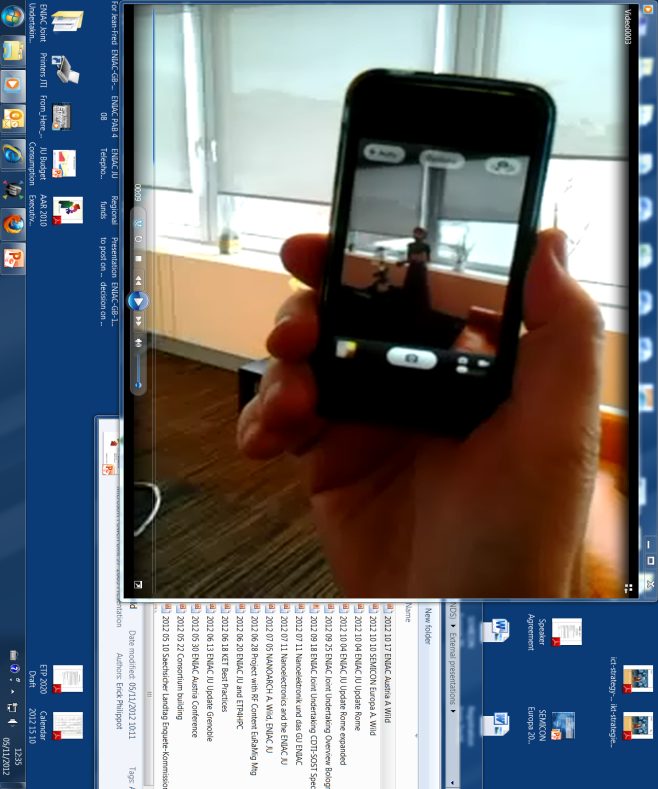 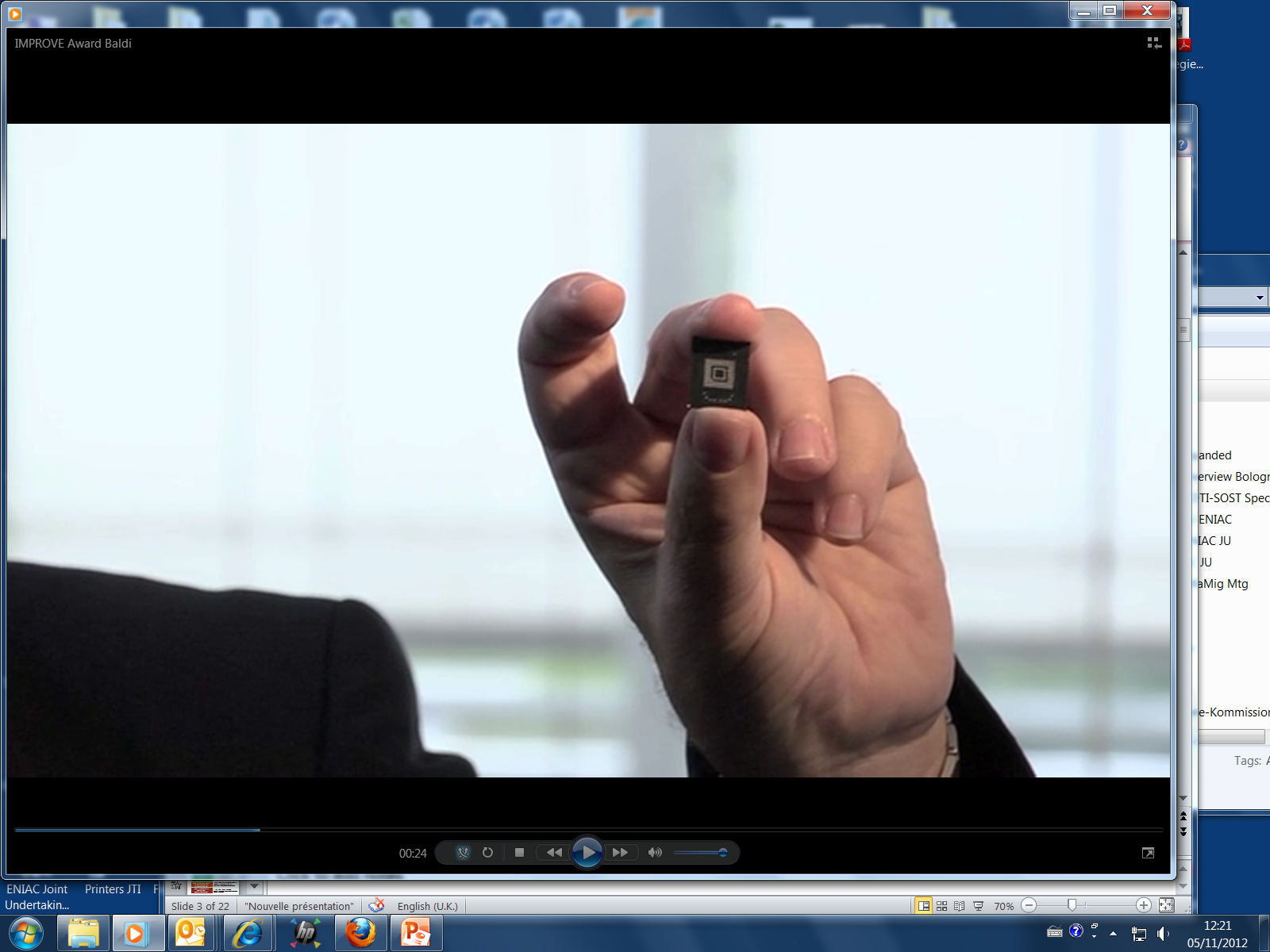 Smartphone
Smart Card
Smart Grid
Smart Cities
Smart Mobility
Smart Governance
….
Smartanything !
“Smart” =
chips
   running software,
        integrated in a system,
               enabling applications !
4
A. Foster: ECSEL in 2015 ARTEMIS-IA and EPoSS Brokerages, Amsterdam 21-23 January 2015
Summary:
ECSEL JU:
A European funding instrument for RD&I in electronics components and systems
Based on the Public-Private Partnership model
Public sector plus Industry Associations
Using a tri-partite funding model
National, EU and private sector funds
Complementing other funding instruments with a market-facing programme of high impact
5
A. Foster: ECSEL in 2015 ARTEMIS-IA and EPoSS Brokerages, Amsterdam 21-23 January 2015
ECSEL JU Shall Drive Innovation by Focusing on Higher Technology Readiness Levels
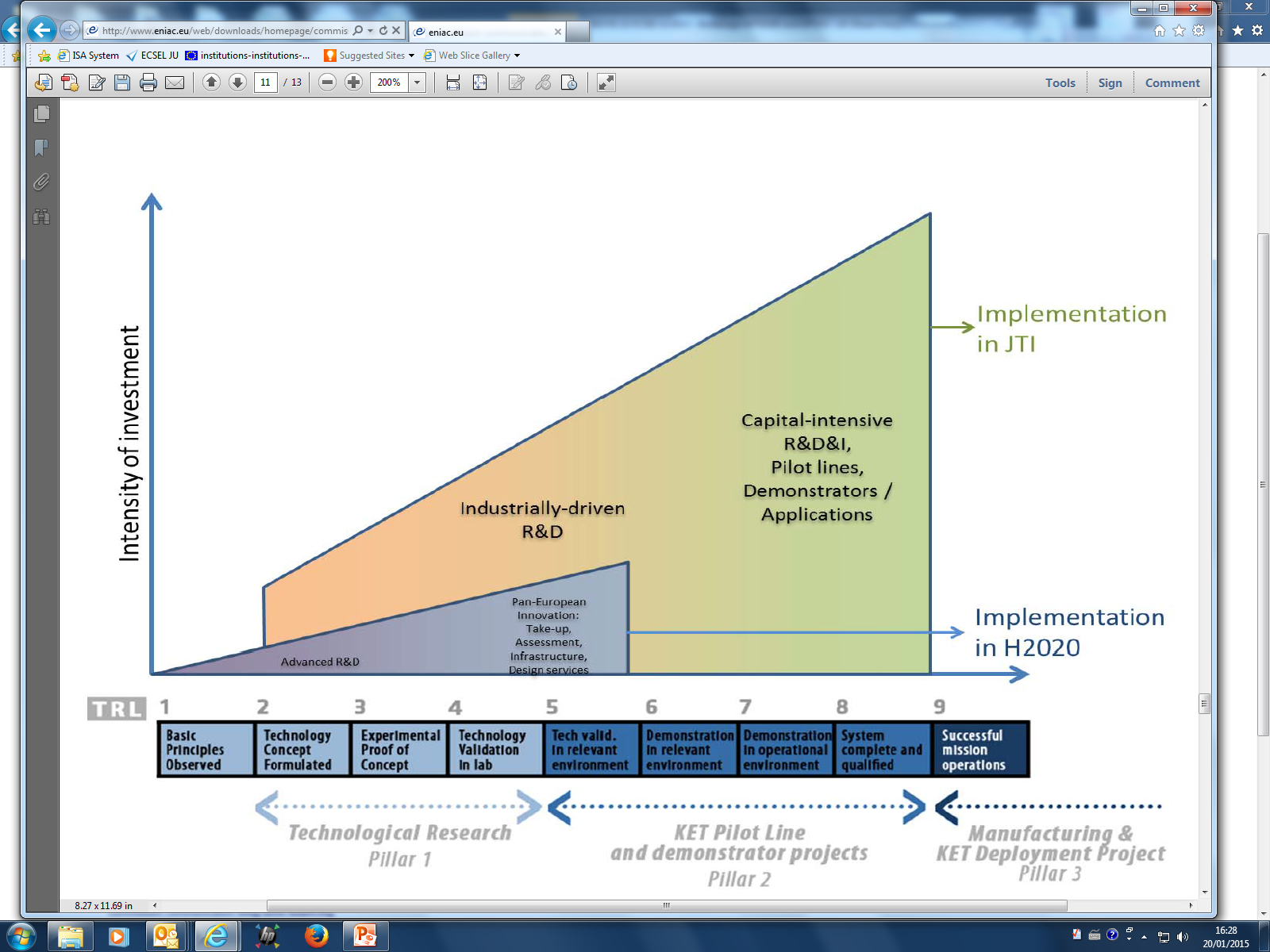 European Commission, Brussels, 23.5.2013, COM(2013) 298 final
6
A. Foster: ECSEL in 2015 ARTEMIS-IA and EPoSS Brokerages, Amsterdam 21-23 January 2015
Nanoelectronics Permeates All Aspects of Societal Life,
Drives Innovation in All Industries,
Creates Jobs and Growth
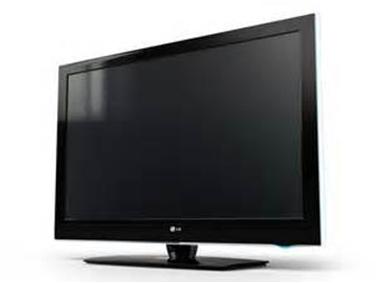 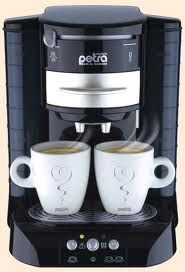 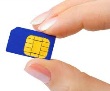 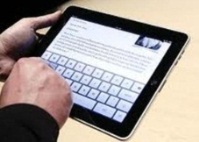 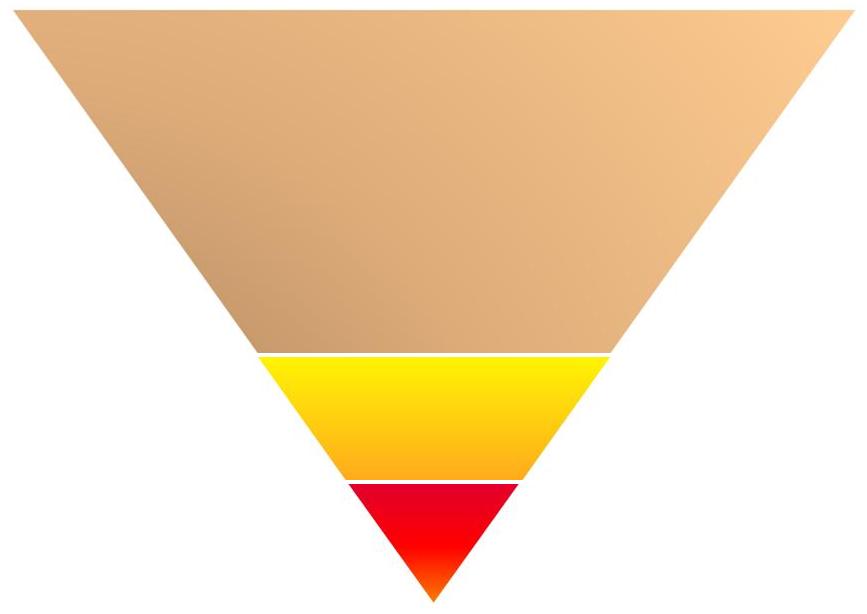 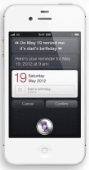 Services
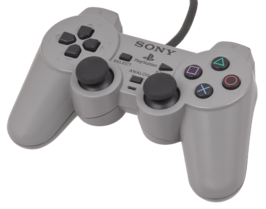 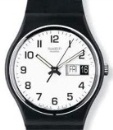 7-10 jobs
20-25 €
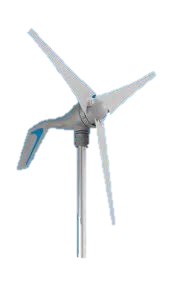 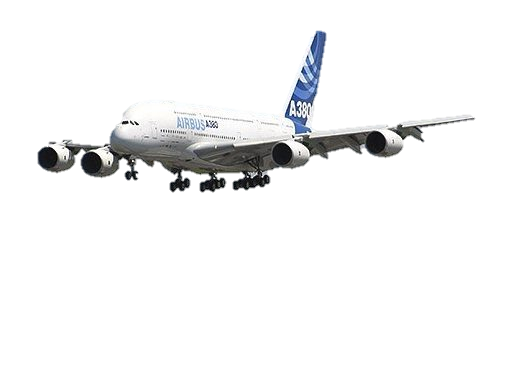 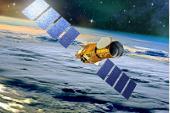 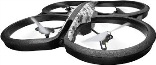 ELECTRONICS
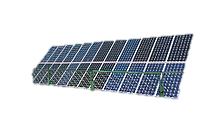 Nano
Electronic
Components
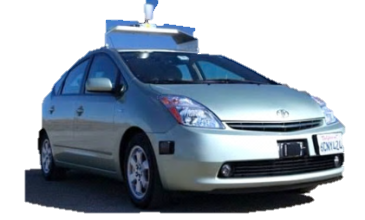 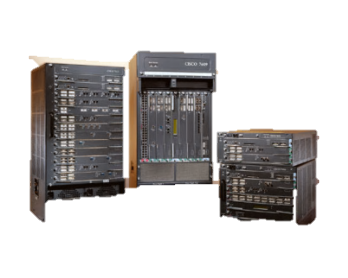 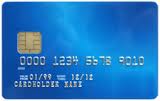 1 job
1€
7
A. Foster: ECSEL in 2015 ARTEMIS-IA and EPoSS Brokerages, Amsterdam 21-23 January 2015
ECSEL JU: an Inclusive Programme
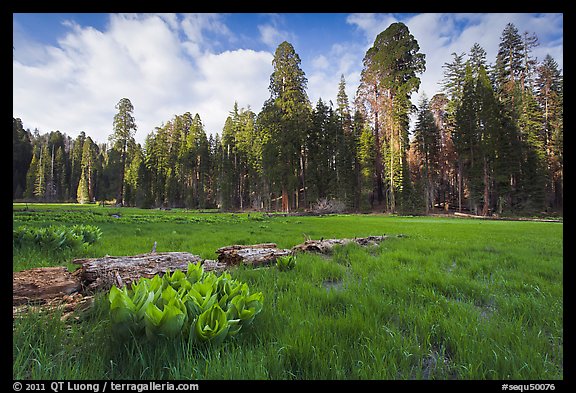 Permeating virtually all industrial branches and aspects of societal life
Bringing together Union, Participating States and the private sector
Allowing participation of large and small countries, of regions
Supporting the whole ecosystem:
Sequoia (large)
Normal trees (medium-sized)
Bushes (small)
Grass-root innovation (institutional / academic research)
Naturally able to combine funding sources (e.g.H2020+ESIF)
H2020: ECSE JUL
8
A. Foster: ECSEL in 2015 ARTEMIS-IA and EPoSS Brokerages, Amsterdam 21-23 January 2015
The Calls of 2014
9
A. Foster: ECSEL in 2015 ARTEMIS-IA and EPoSS Brokerages, Amsterdam 21-23 January 2015
Calls 2014 Conclusion
Eligible  costs:  708M€ (National), 650M€ (H2020)
10
A. Foster: ECSEL in 2015 ARTEMIS-IA and EPoSS Brokerages, Amsterdam 21-23 January 2015
Securing the Future
11
A. Foster: ECSEL in 2015 ARTEMIS-IA and EPoSS Brokerages, Amsterdam 21-23 January 2015
The Tripartite Joint Undertaking: a Mechanism among Many
Industry
CATRENE, ITEA3, ΣURIPIDES2, CELTIC+, EUROGIA+, ACQUEA,
BBI, Clean Sky, FCH, IMI
EUREKA Clusters
JTIs /JUs
EeB, FoF, SPIRE, EGVI, Photonics, Robotics, HPC, 5G
Contractual PPPs
National Programmes
FP7/H2020 Calls
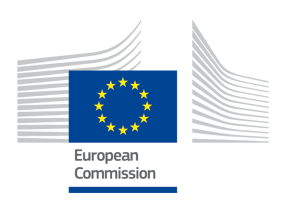 Member 
States
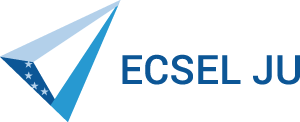 Smart Specialization ESIF/ERDF
Regions
12
A. Foster: ECSEL in 2015 ARTEMIS-IA and EPoSS Brokerages, Amsterdam 21-23 January 2015
Kick-starting access to the Structural Funds
Workshop - “Smart Regional Financing for Key Enabling Technologies (KETs)”
Driven by ECSEL in association with
Held on Nov. 6th in ECSEL JU Office  building (White Atrium)
Information workshop to operational staff of regional management offices
Follow-up meeting being planned
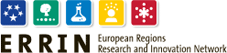 13
A. Foster: ECSEL in 2015 ARTEMIS-IA and EPoSS Brokerages, Amsterdam 21-23 January 2015
Securing the future – Prepare the 2015 Calls
Multi Annual Strategic Plan and Work Plan 2015
MASP adopted in December 2014
Work Plan 2015 to be adopted in February
MASP
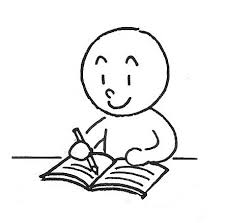 MASRIA+
RIAP
WP
14
A. Foster: ECSEL in 2015 ARTEMIS-IA and EPoSS Brokerages, Amsterdam 21-23 January 2015
Multi-Annual Strategy Research and Innovation Agenda: Basis of the Multi-Annual Strategic Plan
MASRIA 2015 Roadmap:
RIA:
IA:
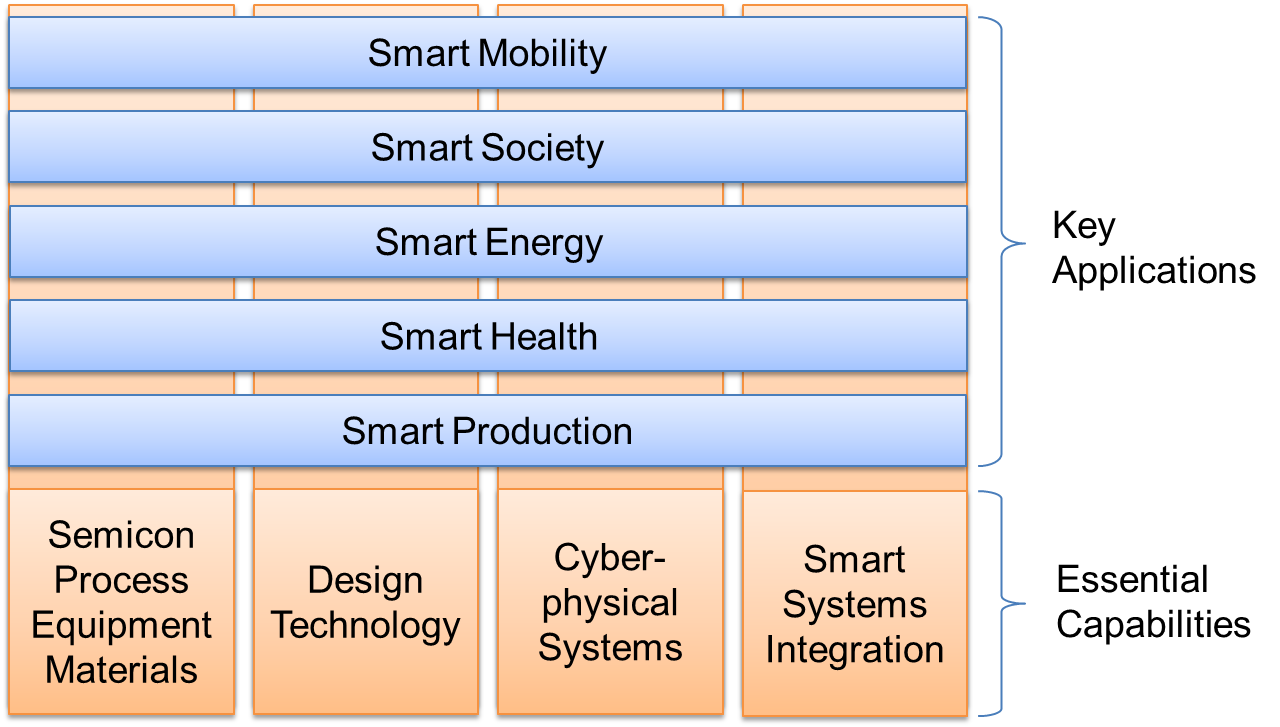 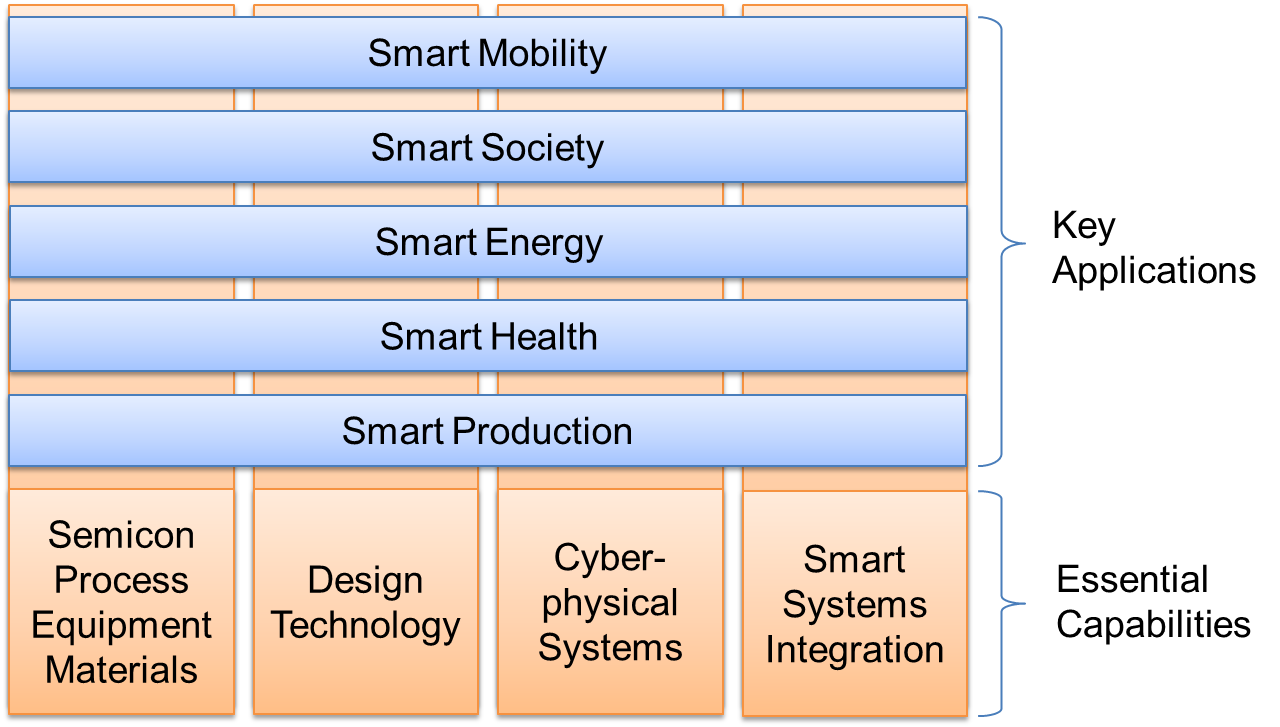 The MASP will follow the MASRIA, unless the Public Authorities and/or the Private Members require modifications
RIA:
IA:
open
open
open
open
open
open
open
open
open
open
open
open
open
open
open
open
closed
closed
15
A. Foster: ECSEL in 2015 ARTEMIS-IA and EPoSS Brokerages, Amsterdam 21-23 January 2015
Call 2015 – Decision process
Pending issues:
Balance of EU and National funding
National budget commitments
EU provisionally ~ 145M€ (up from 95M€ original plan)
MASP topics to open for the call

A Working Group is active to refine these
Public Authorities Board plus invited representatives

Final details published after Governing Board meeting on 26 Feb
16
A. Foster: ECSEL in 2015 ARTEMIS-IA and EPoSS Brokerages, Amsterdam 21-23 January 2015
New in 2015 (compared to Calls of 2014)
2-phase call
PO phase helps to align / improve proposals
Elaborates the “Excellence” and “Impact” criteria
PO is MANDATORY and GATING (!)
Criteria
Same top-level criteria (H2020) 
Improved depth and explanation
Briefing of participants and experts
Extended definition of “TRL”
Different interpretations in different industries
17
A. Foster: ECSEL in 2015 ARTEMIS-IA and EPoSS Brokerages, Amsterdam 21-23 January 2015
Provisional Timeline 2015 – Call and related events
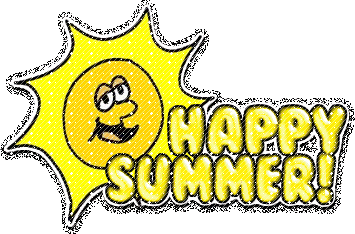 EVALUATIONS
Callopen
POclosed
FPPclosed
Fundingdecision
ARTEMIS + EPoSSBrokerage
Amsterdam
Aeneas/CatreneENF
jan
feb
mar
apr
may
jun
jul
aug
sep
oct
nov
dec
ARTEMIS/ITEACo-Summit
(Berlin)
EPoSS event(Copenhagen)
Consortium BuildingEvent Brussels(Autoworld)
EPoSS event?
Call LaunchInfo Eventand Brokerage
Brussels
18
A. Foster: ECSEL in 2015 ARTEMIS-IA and EPoSS Brokerages, Amsterdam 21-23 January 2015
TIPS - I
Non-exhaustive, no guarantees suggestions...

Read the MASP, the WP and especially the criteria and their explanations, and address them
Imagine you are reading the proposal as an evaluator would...
Make sure you can explain in clear terms why your project is really relevant to the programme

Describe what you will do (and why) completely but concisely!
Make it easy to grasp, don’t frustrate with lots of excess detail
19
A. Foster: ECSEL in 2015 ARTEMIS-IA and EPoSS Brokerages, Amsterdam 21-23 January 2015
TIPS - II
Make the ambition and the budgets match – be realistic
Give confidence that you know what it will take to achieve your goals
... And that the project will be properly managed to that end

Build on other projects’ work (ARTEMIS, ENIAC, EPoSS, ... )
Show that you are not just a “one off” but are contributing to the bigger picture
... but be clear why the prior actions are really relevant to your story (be specific)

Tell the ‘story’ of your project to a non-specialist
If they can understand and are enthusiastic, it’s probably OK
20
A. Foster: ECSEL in 2015 ARTEMIS-IA and EPoSS Brokerages, Amsterdam 21-23 January 2015
Motto:
“When the object is to raise the permanent condition of a people, 
small means do not merely produce small effects: 
they produce no effect at all.”
 
    John Stuart Mill (1806-1873) “The Principles of Political Economy”
So ... Please help us to both
THINK BIGand toACT BIGGER
21
A. Foster: ECSEL in 2015 ARTEMIS-IA and EPoSS Brokerages, Amsterdam 21-23 January 2015
Thank you!
22
A. Foster: ECSEL in 2015 ARTEMIS-IA and EPoSS Brokerages, Amsterdam 21-23 January 2015
Backup
TRL description for hardware and software
23
A. Foster: ECSEL in 2015 ARTEMIS-IA and EPoSS Brokerages, Amsterdam 21-23 January 2015
Research and Innovation Actions
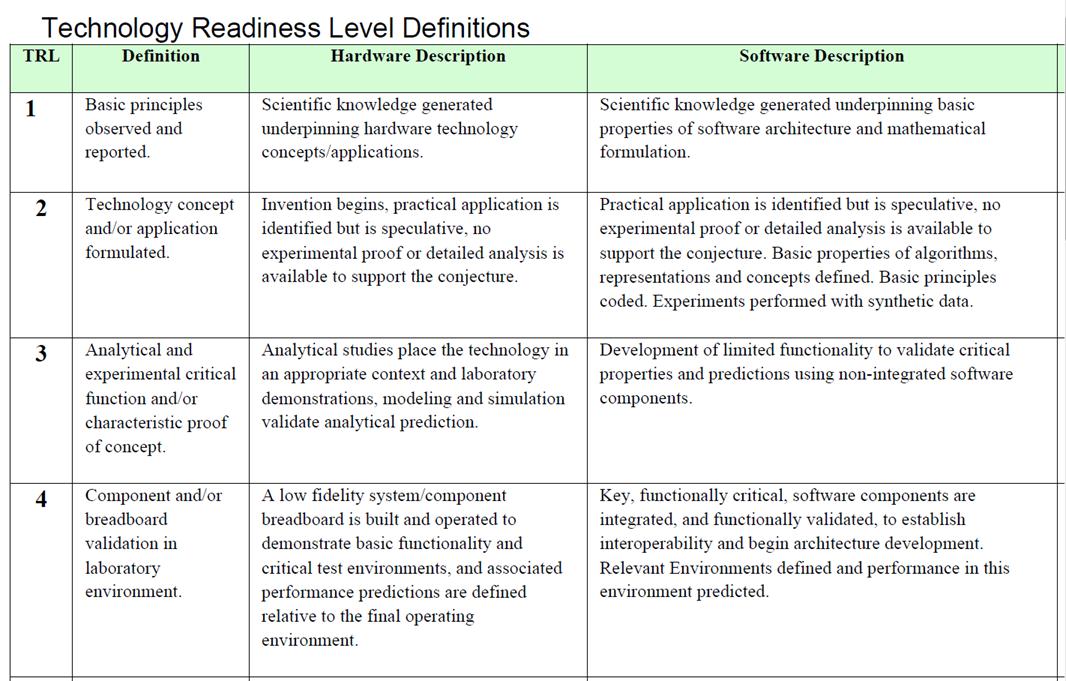 24
A. Foster: ECSEL in 2015 ARTEMIS-IA and EPoSS Brokerages, Amsterdam 21-23 January 2015
Innovation Actions
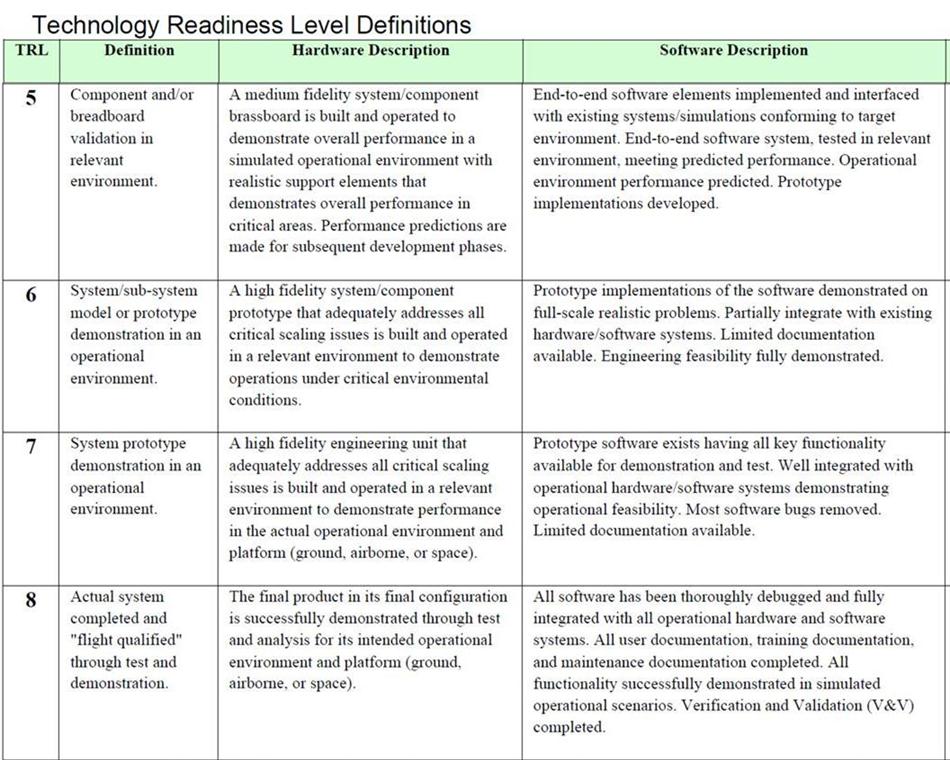 25
A. Foster: ECSEL in 2015 ARTEMIS-IA and EPoSS Brokerages, Amsterdam 21-23 January 2015
This is Deployment
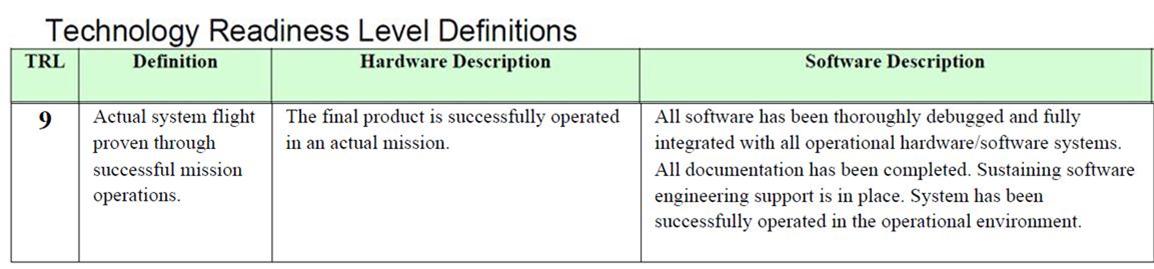 26
A. Foster: ECSEL in 2015 ARTEMIS-IA and EPoSS Brokerages, Amsterdam 21-23 January 2015